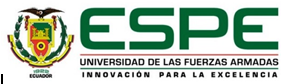 VALORACIÓN DE LA EMPRESA TELCONET S.A. Y ANÁLISIS DE FACTIBILIDAD PARA LA EMISIÓN Y COLOCACIÓN DE ACCIONES EN EL MERCADO BURSÁTIL
DEFENSA DEL PROYECTO DE TESIS
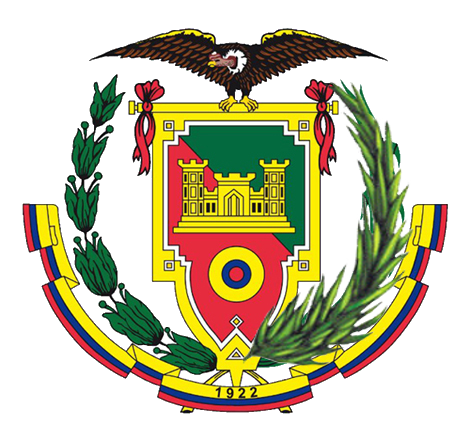 NOMBRE:
CÓRDOVA VASQUEZ 
SANDRA MARICELA
ING. EDDY GUZMAN
DIRECTOR
ING. LORENZO ARMIJOS
COODIRECTOR
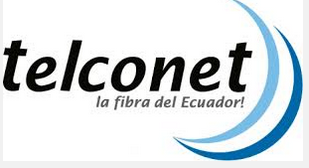 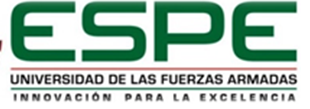 ANTECEDENTES DE LA EMPRESA
RESEÑA HISTORICA
 FILOSOFIA EMPRESARIAL
 POLITICA DE CALIDAD
 POLITICA DE SEGURIDAD
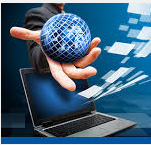 RESEÑA HISTORICA
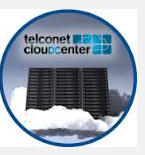 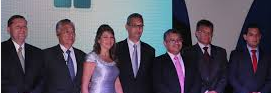 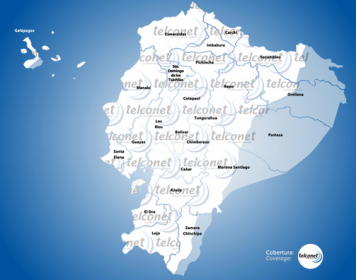 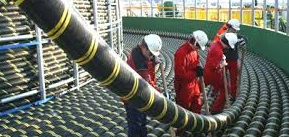 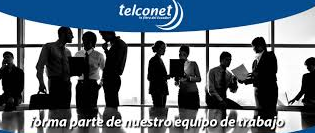 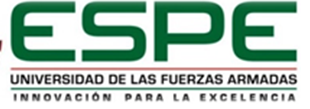 FILOSOFIA EMPRESARIAL
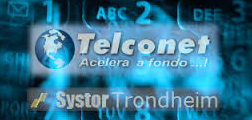 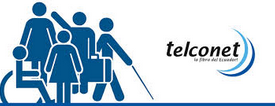 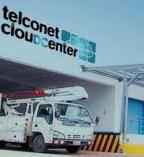 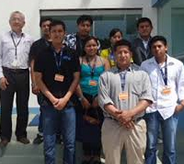 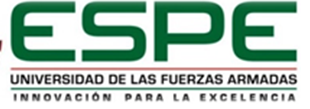 POLITICA DE CALIDAD
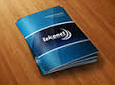 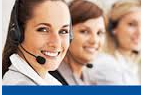 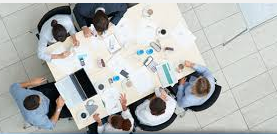 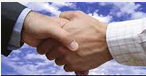 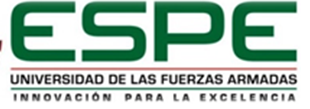 POLITICA DE SEGURIDAD
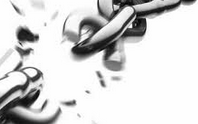 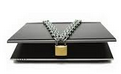 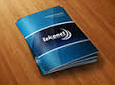 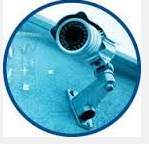 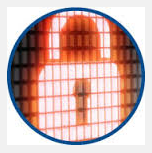 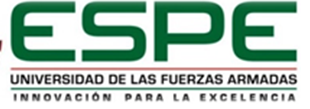 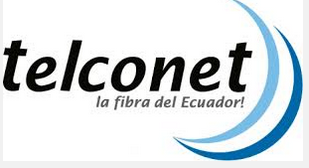 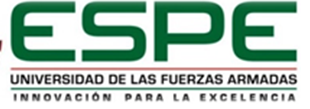 MACROAMBIENTE
ENTORNO ECONOMICO
  ENTORNO POLITICO
  ENTORNO SOCIAL 
  ENTORNO TECNOLOGICO
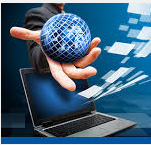 ENTORNO ECONOMICO
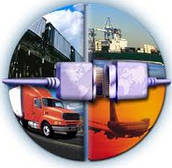 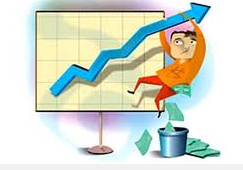 INFLACION
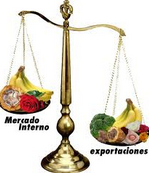 FEBRERO 4,05%
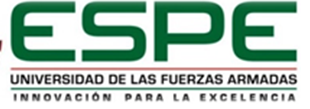 ENTORNO ECONOMICO
DESEMPLEO
Población Activa por rama de Actividad
 401,345
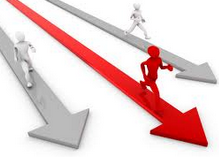 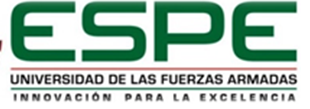 ENTORNO ECONOMICO
65%
TASAS DE INTERES
Son el porcentaje que se aplica tanto a las colocaciones como a las prestaciones de dinero que generalmente se hacen en entidades financieras
Las telecomunicaciones son un sector intensivo en la inversión de capital específico, inversiones irreversibles de largo plazo y sensibles a los cambios en el ingreso de los mercados internos
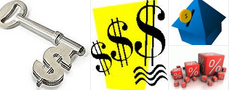 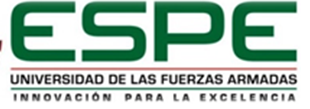 ENTORNO ECONOMICO
PRODUCTO INTERNO BRUTO
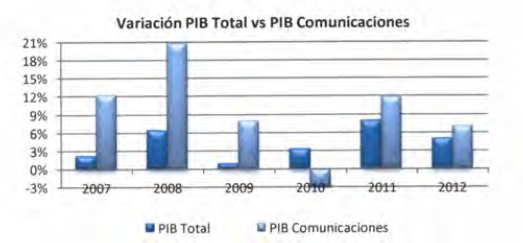 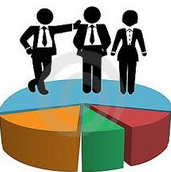 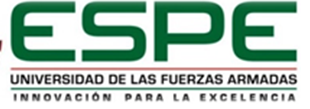 ENTORNO SOCIAL
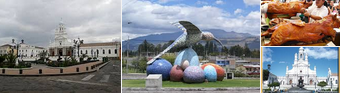 El Plan Nacional del Buen Vivir posee 12 objetivos nacionales para garantizar el buen vivir de los ecuatorianos, en los cuales se plantean mecanismos para alcanzar el objetivo general de alcanzar el buen vivir para todos los ecuatorianos
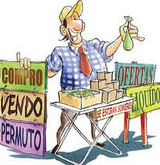 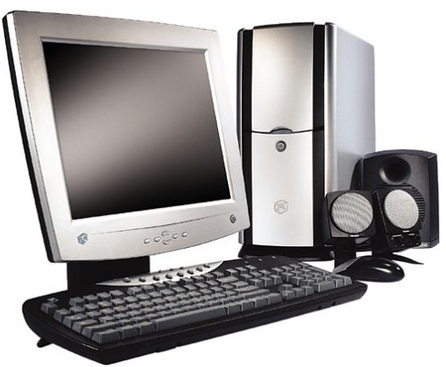 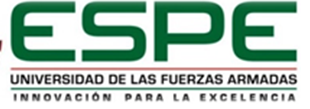 CONTINÚA
ENTORNO TECNOLOGICO
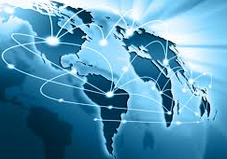 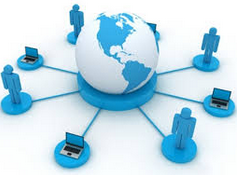 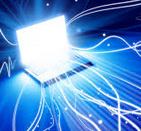 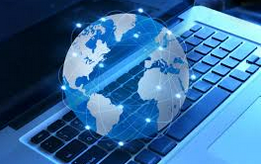 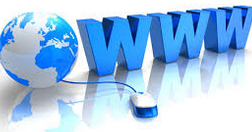 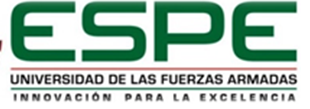 CONTINÚA
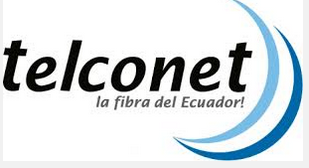 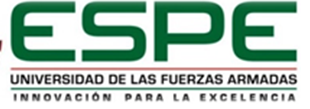 MICROAMBIENTE
LINEAS DE NEGOCIO
  PROVEEDORES
  CLIENTES
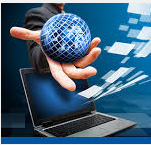 LINEA DE NEGOCIO
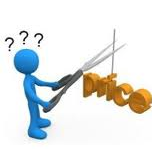 Internet Dedicado
Transito al Backbone de Internet
Transmisión de Datos
Transmisión de Canal de Video 
Internet 2 
Centro de Datos
BACKUPNET
Comunicaciones Unificadas
Video Seguridad
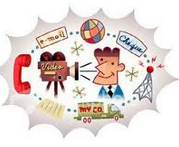 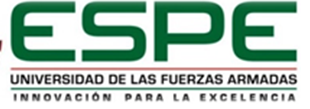 PROVEEDORES
UNNOCYCLES CIA. LTDA.
SEPRONAC CIA. LTDA.
ARTELCOM
NET COMMERCE S.A.
INTECPOL CIA. LTDA.
GARNER ESPINOSA CA
ELECTROLEG S.A.
BIODILAB
ALTALA S.A.
ZUBERTECH ENLACE DIGITAL S.A.
PANCHONET S.A
OPPORTUNITYCORP CIA. LTDA
GRUPO BRAVCO S.A.
CORPORACION FAVORITA C.A.
COMPLEMENTOS ELECTRONICOS S.A.
COMERCIAL KYWI S.A.
CAJAMARCA PROTECTIVE SERVICES
YANEZ AVALOS CIA LTDA.
INMOBILIARIA DEL POZO LEMOS CI
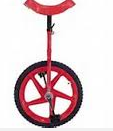 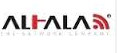 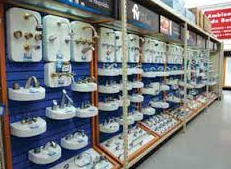 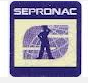 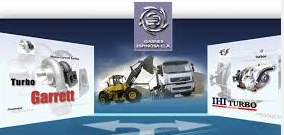 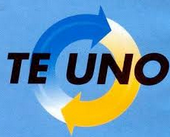 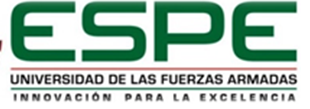 CLIENTES
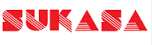 Ministerio de Telecomunicaciones y Sociedad de la Información MINTEL 
BANCO INTERNACIONAL
COMOHOGAR
BANCO SOLIDARIO
PRODUBANCO
Consejo Nacional Electoral CNE
Acería del Ecuador ADELCA
Plásticos Rival
G4S
FARCOMED
Vanipubli
KOLVECH S. A
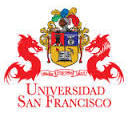 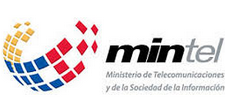 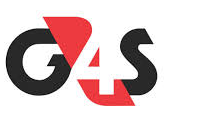 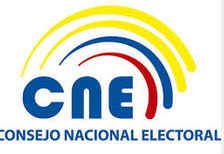 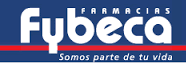 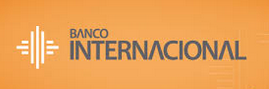 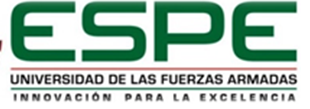 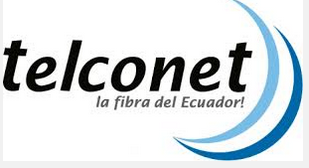 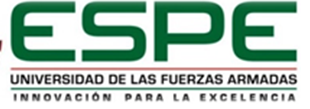 DIAGNOSTICO FINANCIERO
BALANCE DE SITUACION FINANCIERA
  ESTADO DE RESULTADOS
INDICES FINANCIEROS
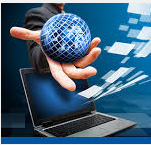 BALANCE DE SITUACION FINANCIERA
ACTIVOS
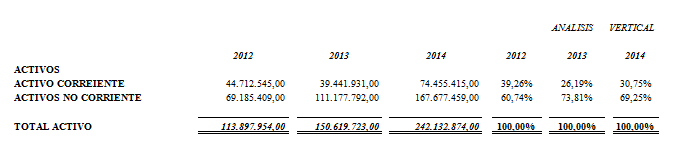 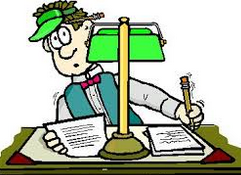 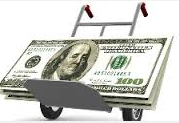 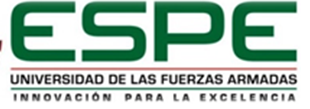 BALANCE DE SITUACION FINANCIERA
PASIVOS
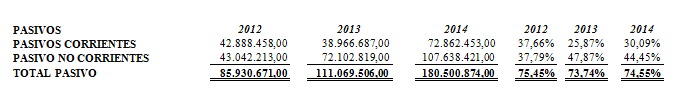 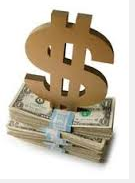 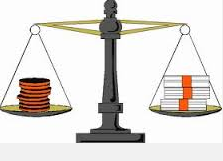 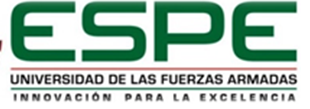 BALANCE DE SITUACION FINANCIERA
PATRIMONIO
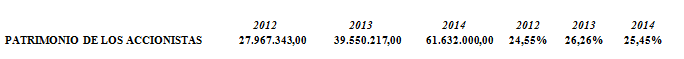 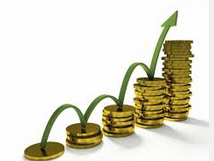 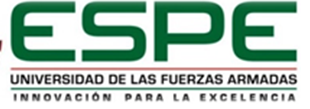 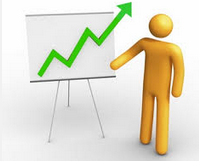 ESTADO DE RESULTADOS
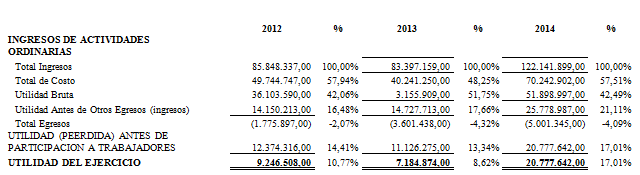 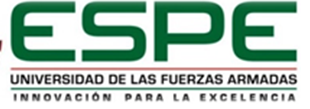 INDICES DINANCIEROS
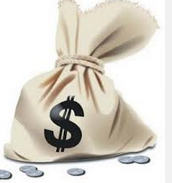 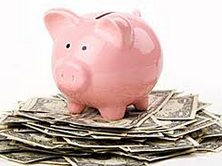 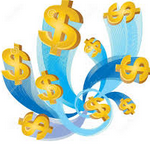 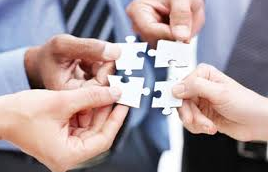 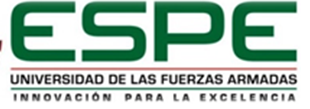 METODOS  SELECCIONADO
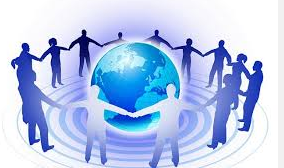 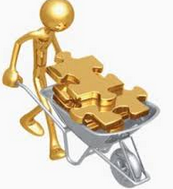 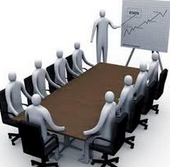 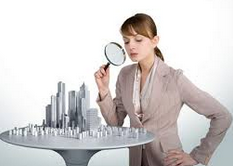 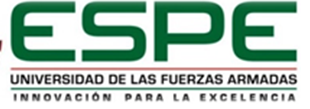 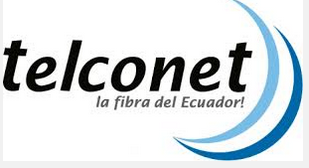 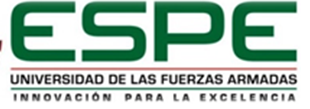 PROYECCIONES
BALANCE DE SITUACION FINANCIERA
  ESTADO DE RESULTADOS
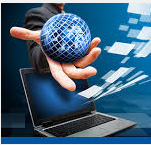 PROYECCIONES
VENTAS Y COSTO DE VENTAS
PROMEDIO 17%
GASTOS DE OPERACION
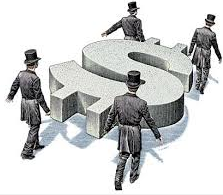 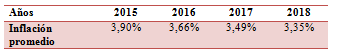 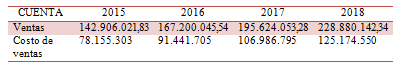 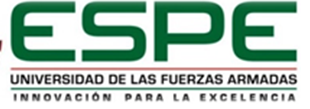 PROYECCIONES
GASTOS DE  DEPRECIACION
OTROS GASTOS
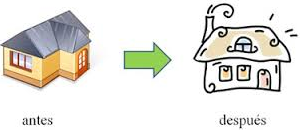 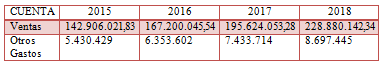 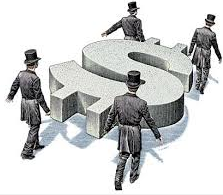 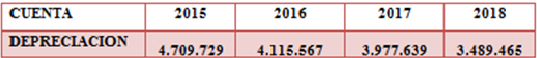 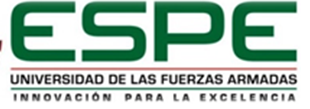 PROYECCIONES
CUENTAS POR COBRAR
INVENTARIO
53
56
97
PROPIEDAD PLANTA Y EQUIPO
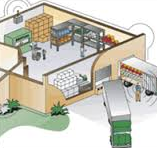 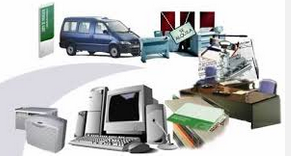 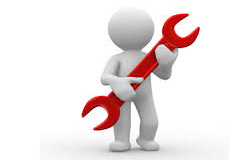 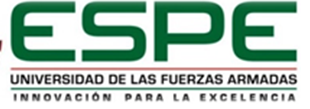 PROYECCIONES
OBLIGACIONES BANCARIAS
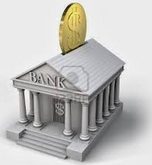 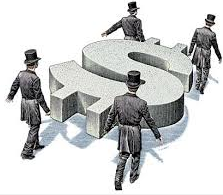 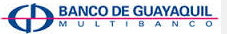 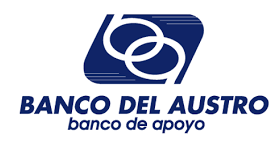 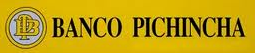 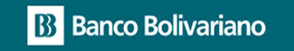 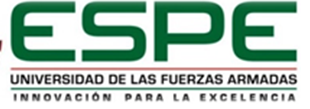 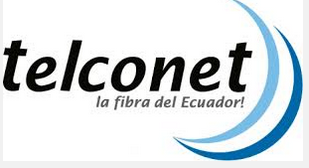 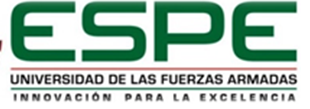 PROYECCION DE FLUJOS DE CAJA
ESCENARIO BASE, OPTIMISTA Y PESIMISTA 
 VALOR DE LA EMPRESA
 VALOR DE LA ACCION
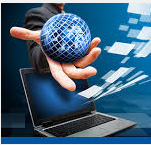 ESCENARIO BASE, OPTIMISTA Y PESIMISTA
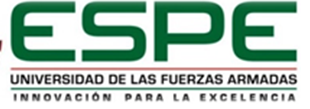 VC =  61.632.000,00
VALOR DE LA ACCION
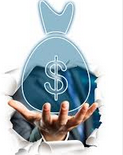 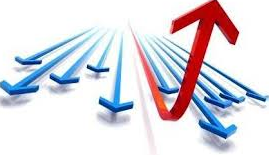 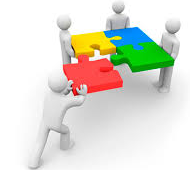 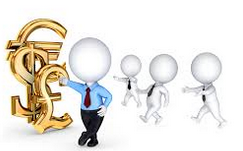 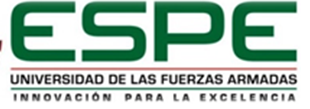 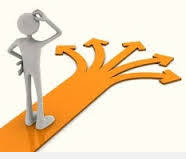 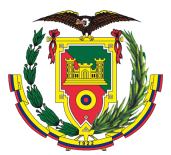 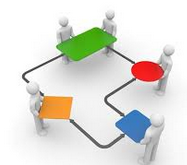 Tome en cuenta la investigación, que ha permitido valorar la empresa en su conjunto, como un negocio en marcha; permitiendo ver con claridad las virtudes que posee este método y la ayuda que puede proporcionar a la dirección estratégica de empresas que desarrollan actividades en este importante sector que se encuentra en un nivel de crecimiento constante.
La carecía de políticas adecuadas para la gestión y recuperación de cartera, manejo de inventarios, gestión y pago a proveedores, entre otras. 
Del análisis de los estados financieros presentados por la empresa se pudo evidenciar que existen falencias en el manejo financiero de la empresa
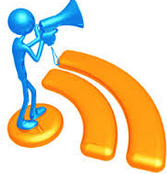 CONCLUSIONES Y RECOMENDACIONES
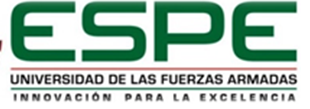 GRACIAS
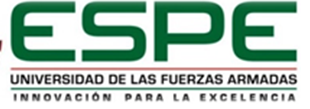